Поняття про мову розмічання гіпертекстового документа
10 клас
Розділ: Мультимедійні та гіпертекстові документи
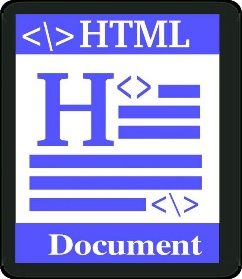 HTML -
Hyper Text Markup Language
мова розмічання гіпертексту. Стандартна мова розмічання документів у Всесвітній павутині.
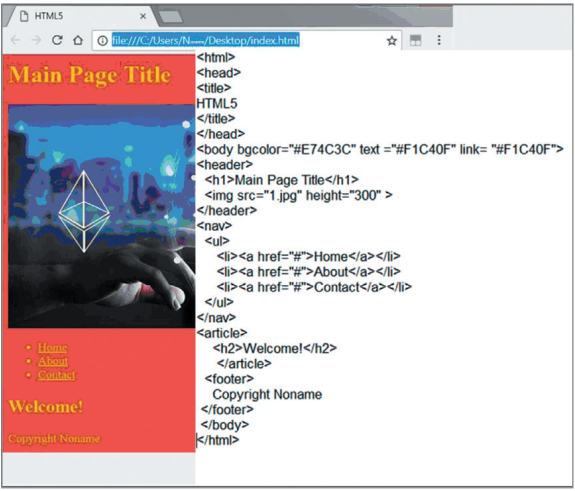 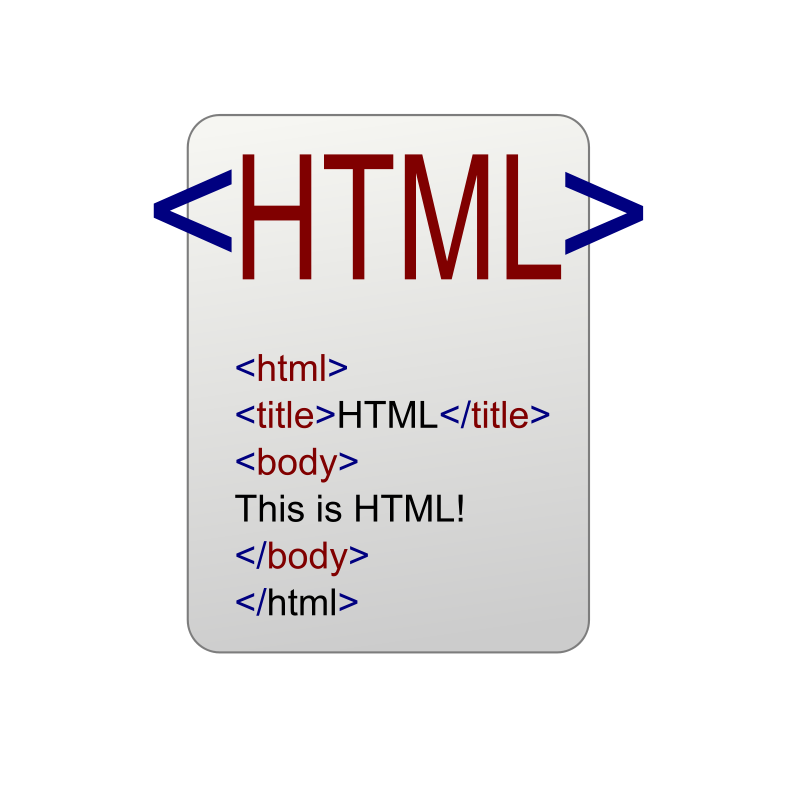 Файл, написаний мовою HTML інтерпретується браузером і відображається у вигляді Веб-сторінки, у зручній для користувача формі.
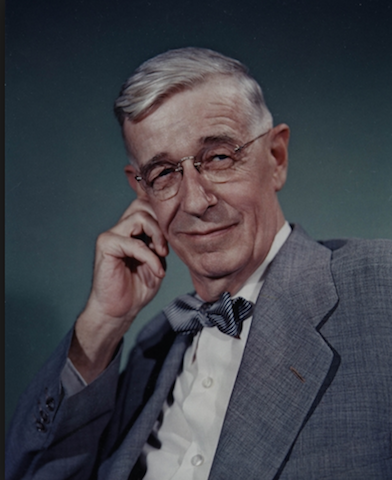 Ванневар Буш
01
ідеї розширення пам'яті людини за допомогою технічних пристроїв,
ідеї індексації накопиченої людством інформації для її швидкого пошуку,
02
Щоб зрозумiти свiт Бiлла Гейтса i Бiлла Клiнтона, спробуйте спочатку зрозумiти Ванневара Буша.
Майкл Шеррi, амер. iсторик технологiй
ідея машини Memex , яка могла б за спеціально закодованими в документі посиланням автоматично виконувати переходи — демонструвати користувачу документи, на які налаштовані посилання (стаття «As We May Think»).
03
[Speaker Notes: https://pixabay.com/photos/interior-design-tables-chairs-2591365/]
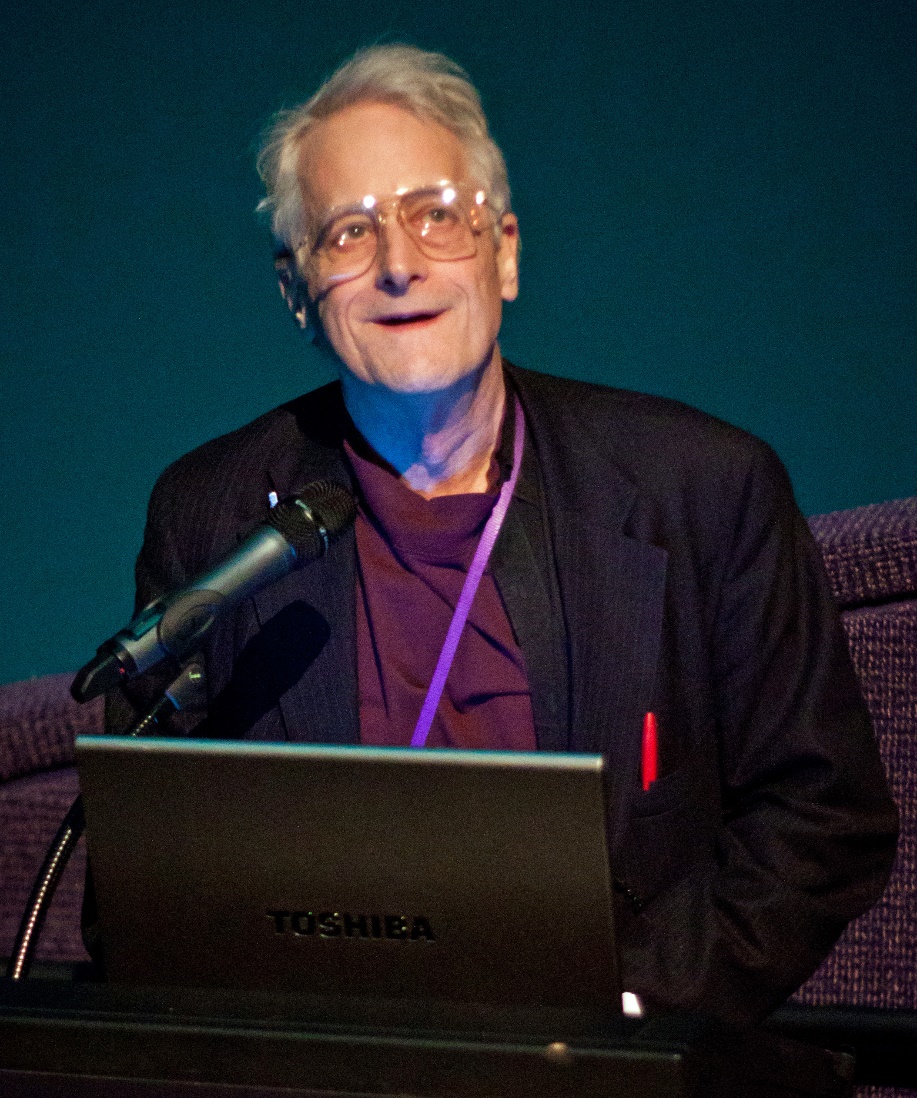 Теодор Нельсон
01
автор термінів «гіпертекст», «гіперсередовище»,  «гіпермедіа» (hypermedia)  (1965),
технологія гіпертексту — тексту, що «має гілки» та надає читачу різні варіанти читання,
02
03
опис гіпертекстової системи для зберігання та пошуку тексту, що мала назву  Xanadu (1965 р.)
«Інтерфейс має бути настільки простим,
щоб навіть новачок в критичній ситуації міг би розібратися в ній за 10 секунд. 
Тед Нельсон
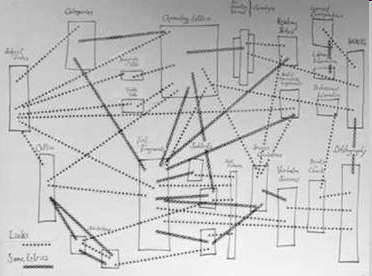 Авторська діаграма зв’язку між текстами 1965 р. [Nelson 1972]
[Speaker Notes: https://pixabay.com/photos/interior-design-tables-chairs-2591365/]
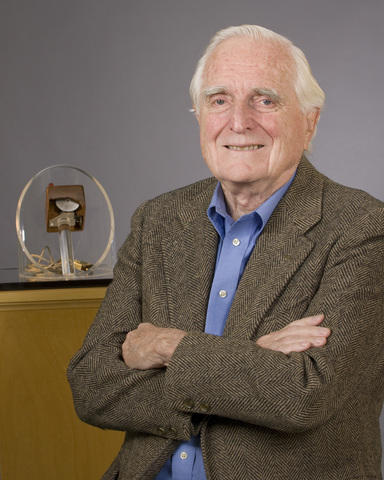 Дуглас Енгельбарт
01
розробка концепції гіпертексту,
02
перша працююча гіпертекстова система (NLS, від oN Line System) - 1968 р.
03
перша відеодемонстрація переходу в гіпертексті, використовуючи маніпулятор-мишу (1968 р.)
Даг став піонером в мережевих технологіях у ті часи, коли цим ще ніхто не займався. 
Скот Макнілі, керівник SUN Microsystems
[Speaker Notes: https://pixabay.com/photos/interior-design-tables-chairs-2591365/]
Cлід бачити в комп'ютері пристрій, здатний робити все, що захоче від нього власник, а не просто домашню техніку на зразок холодильника, виконуючу заздалегідь задані функції.
Тім Бернерс-Лі
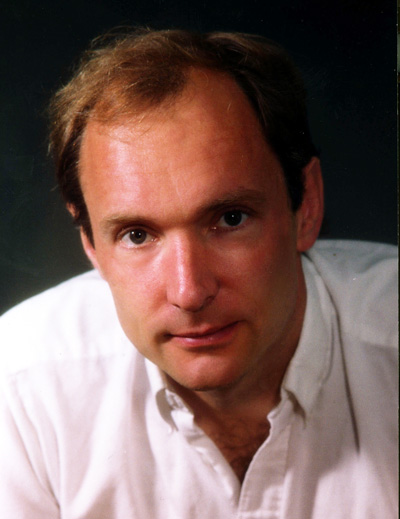 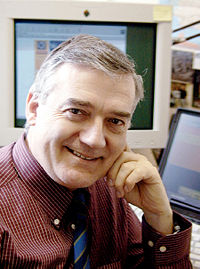 Автори Всесвітньої павутини (технології WWW)
01
протокол передачі даних HTTP,
02
Тім Бернерс-Лі
Роберт Кайо
система адресації URL,
(26.01.1947)
(08.06.1955)
03
мова гіпертекстової розмітки HTML.
[Speaker Notes: https://pixabay.com/photos/interior-design-tables-chairs-2591365/]
Основні переваги HTML-документів:
Інтерактивність
Малий інформаційний обсяг
Можливість перегляду на комп’ютерах, які працюють під управлінням різних ОС
Простота
HTML
Теги -
команди (елементи) мови HTML. Записуються у < >.
англ. tag  - ярлик, мітка, бірка.
<br>
<img >
одинарні
<title> … </title>
<а> … </а>
парні (контейнери)
Контейнером називається пара: відкриваючий <ТЕГ> і закриваючий </ТЕГ>.
<ТЕГ>Контейнер</ТЕГ>
Структура HTML-файлу
<html>
<head>
Заголовок документа, вміщений у контейнер TITLE
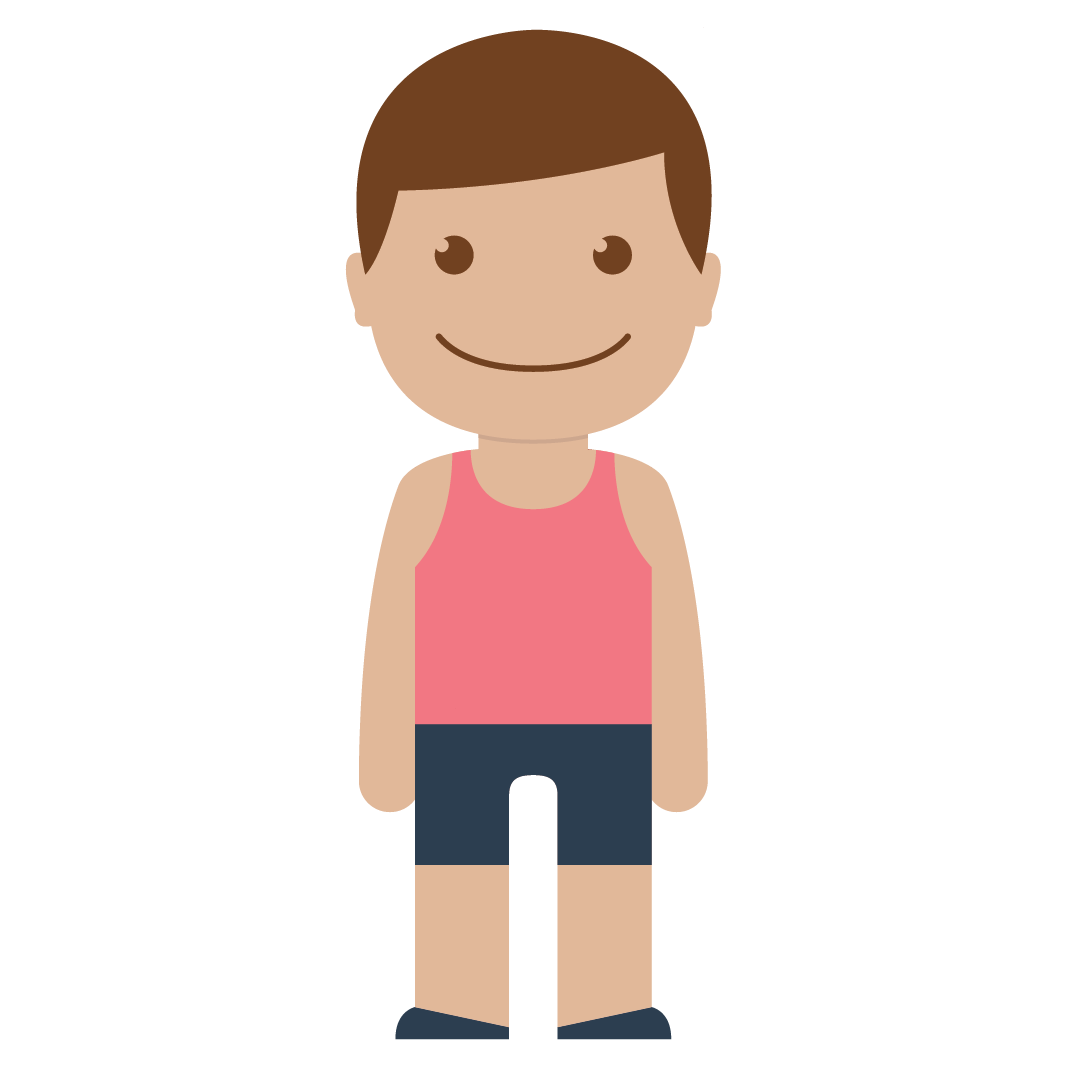 <title>
Назва вікна Wed-сторінки
Адреса та назва файла
</title>
</head>
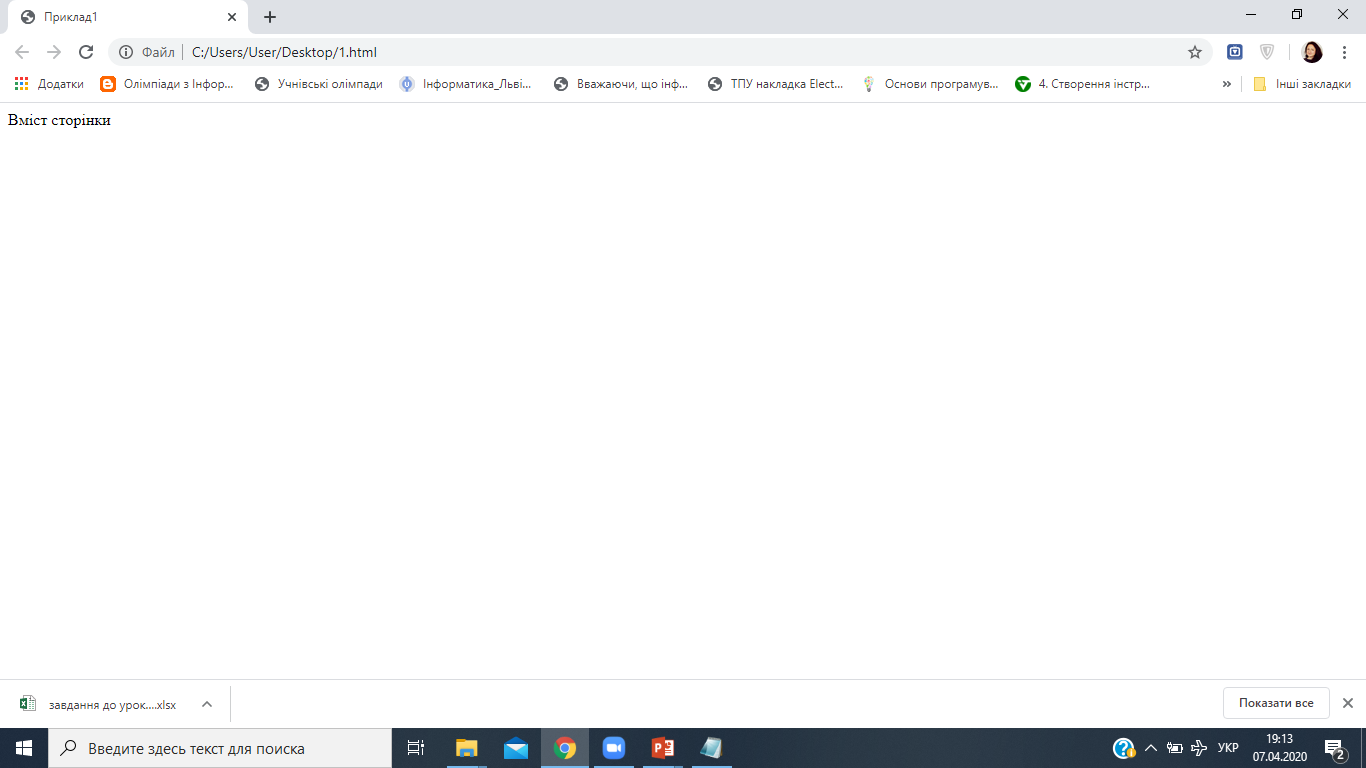 <body>
Вміст Web-сторінки
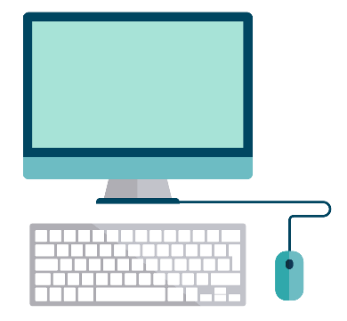 </body>
Вміст, включений у контейнер BODY
</html>
Атрибути (параметри) тегів -
дозволяють розширити властивості окремих тегів.
одинарні
<ТЕГ параметр1="значення" параметр2 = "значення">
парні
<ТЕГ параметр1="значення" параметр2 = "значення">… </ТЕГ>
Головні параметри тега BODY
BACKGROUND = "шлях до графічного файлу" — задає картинку для фону
 
BGCOLOR = "колір" —  задає колір фону, якщо не використовується фон-картинка

TEXT = "колір" — задає колір тексту на сторінці
<BODY bgcolor = "колір"  text = "колір">
…
</BODY>
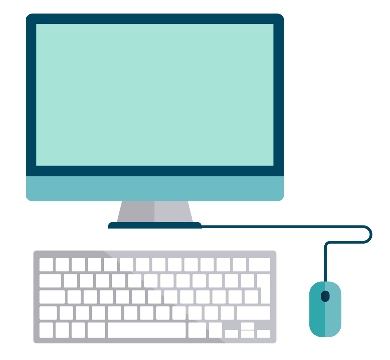 Кольори HTML
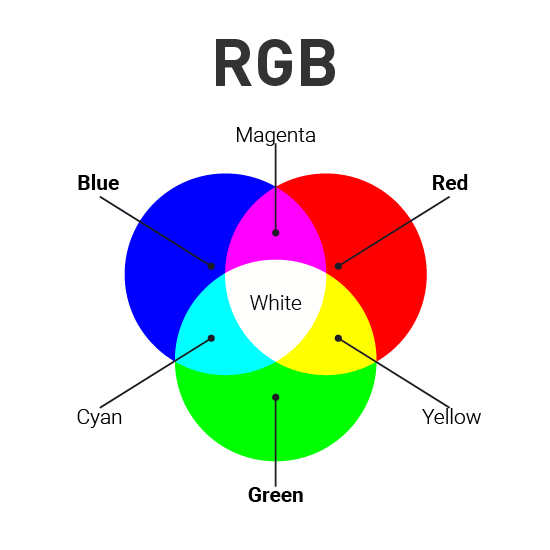 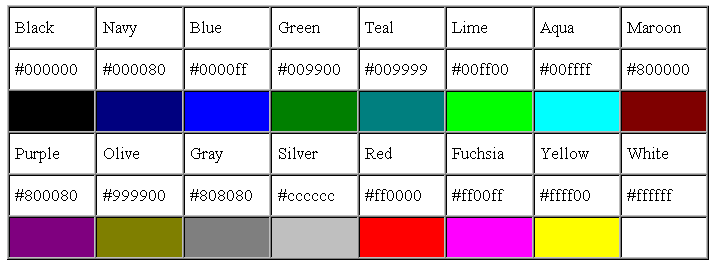 Таблиці та сервіси вибору кольорів:
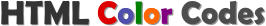 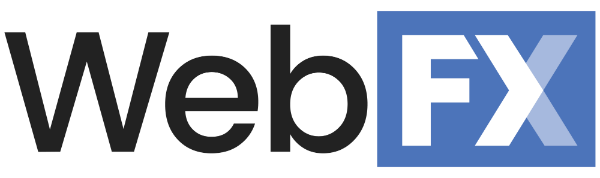 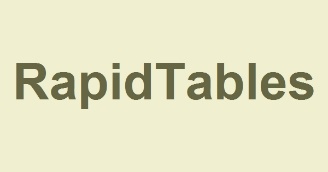 Теги форматування символів
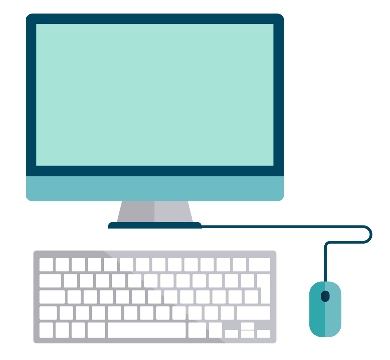 Моя перша<B><I> Web-сторінка </I></B>
Теги розміщення тексту
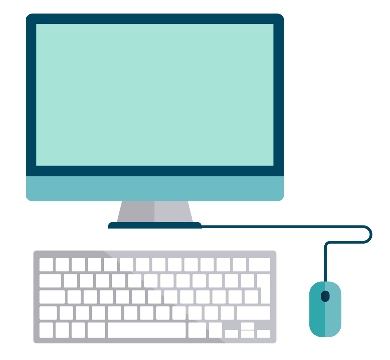 Моя перша<B><I> Web-сторінка </I></B><HR>
Вирівнювання
<CENTER> елемент </CENTER> — вирівнювання до центру; 
<LEFT>елемент</LEFT> — вирівнювання до лівого краю; 
<RIGHT> елемент </RIGHT> — вирівнювання до правого краю.
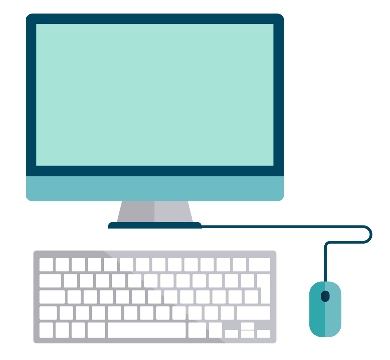 <center> Моя перша Web-сторінка</center>
Теги заголовків
Є шість видів заголовків, які відрізняються розмірами символів:
<Нn>Заголовок, що має розмір n </Нn>, де n=1-6
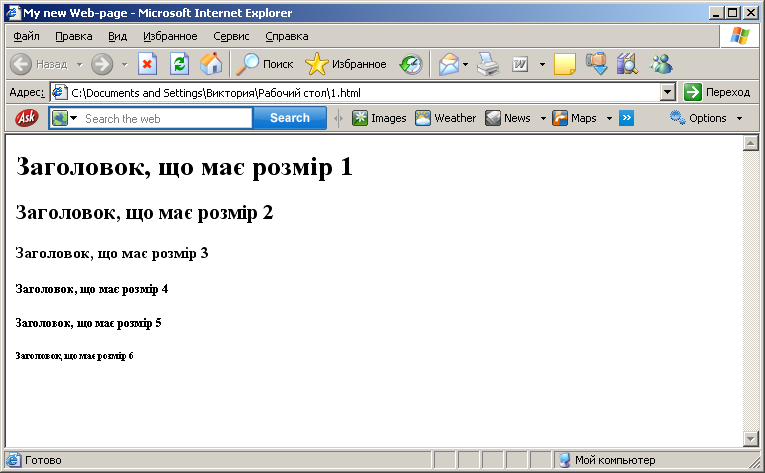 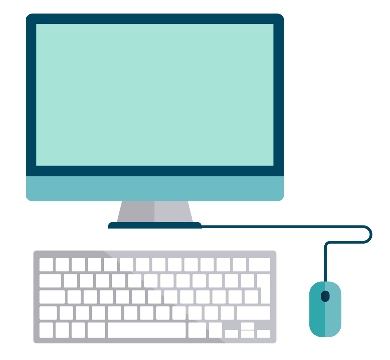 <Н1>Заголовок, що має розмір 1</Н1>
Параметри шрифтів
Щоб задати назву конкретного типу шрифта, його розмір і колір, використовують тег FONT з параметрами FACE, SIZE та COLOR.
<FONT FACE = "назва" SIZE = “розмір”  COLOR = "назва"> текст </FONT>
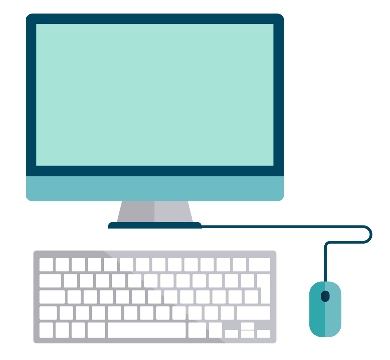 <FONT FACE = "Arial Black, Corbel" SIZE = "4” COLOR = "red"> Мама мила раму </FONT>
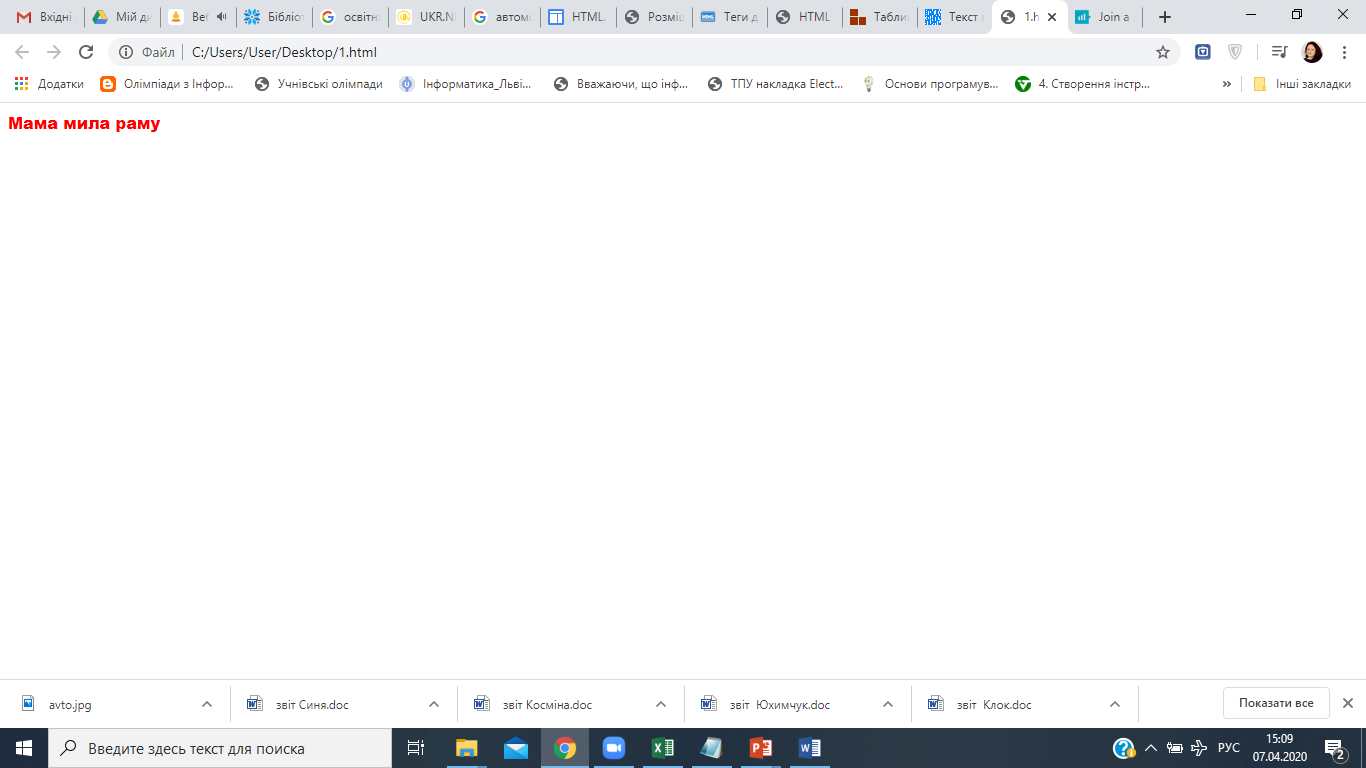 Cписки
<ul> 
<li>Перший пункт</li>
 <li>Другий пункт</li>
 <li>Третій пункт</li> 
</ul>
Марковані списки:
<LH> заголовок списку</LН>
<UL  [TYPE={disc|circle|square} ]> 
<LI> елемент списка
<LI> елемент списка            .  .  .              
</UL>
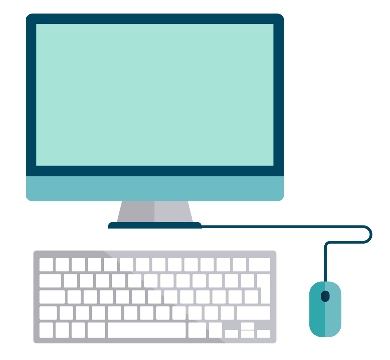 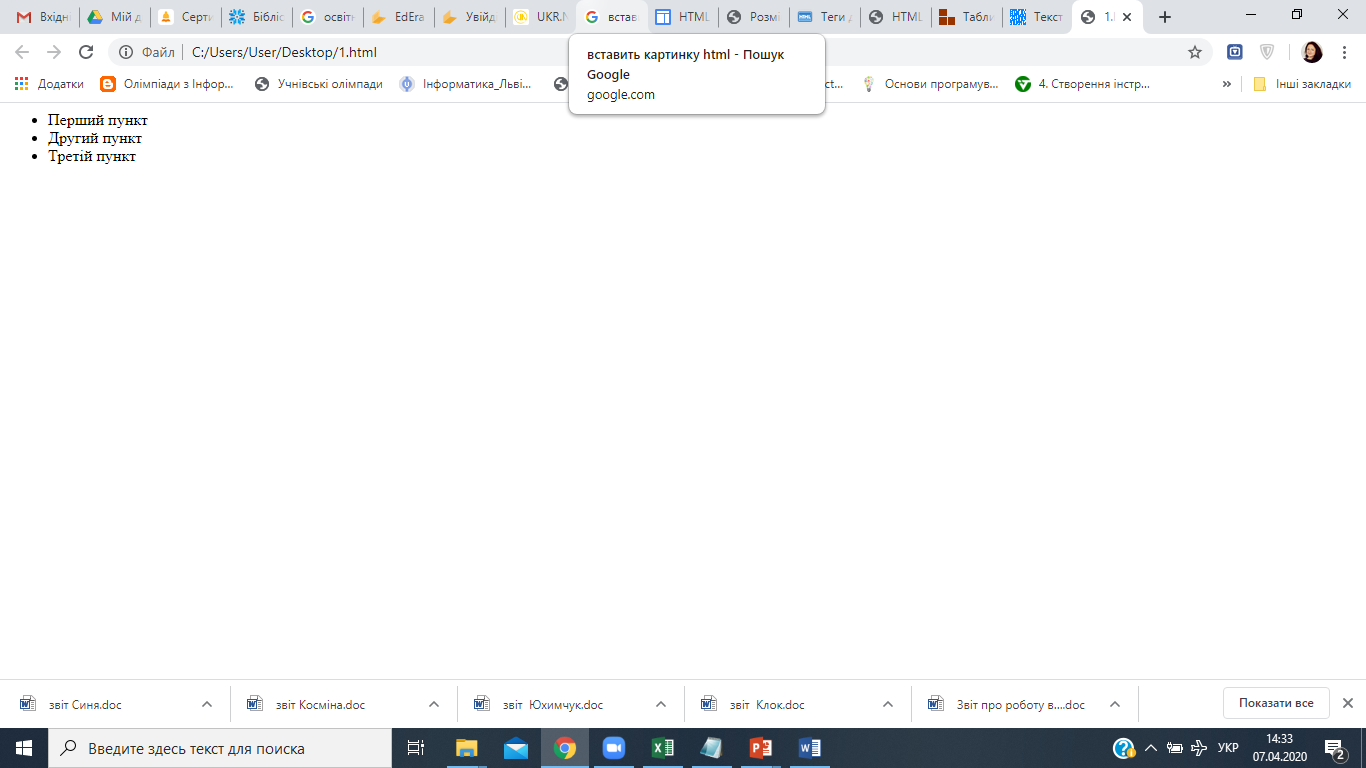 <ol> 
<li>Перший пункт</li>
 <li>Другий пункт</li>
 <li>Третій пункт</li> 
</ol>
Списки
Нумеровані списки:
<LH> заголовок списку</LН>
<OL  TYPE="значение параметра" [START={0|1}]>
<LI  [TYPE="значение параметра"]>елемент  списка
<LI>елемент списка          .  .  .       
</OL>
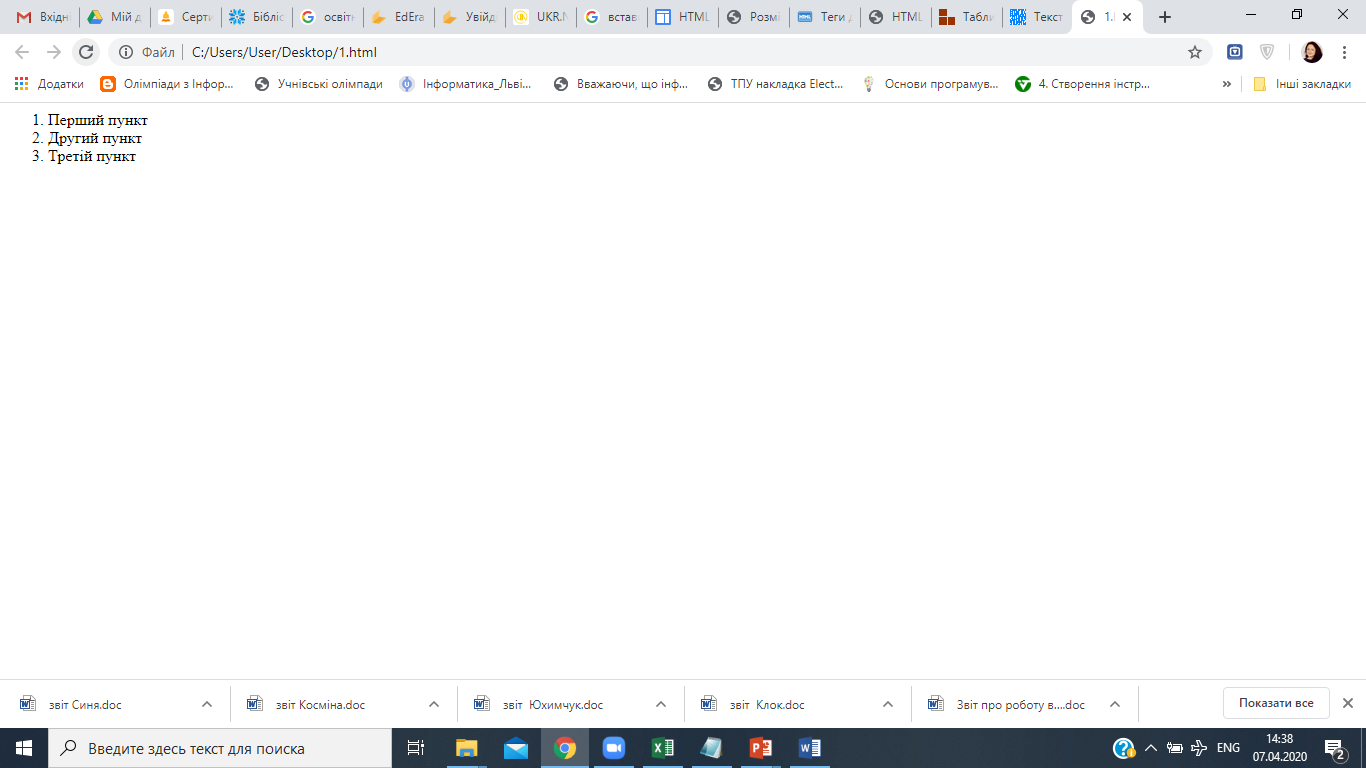 Варіанти параметра TYPE, що задають відображення нумерації списку:
"і"  -  римськими малими (і, іі, ііі, iv, ...), 
"І" - римськими великими (І, II, III, IV, ...) цифрами, 
"а" - латинськими малими (a, b, c, d, ...),
"А" - латинськими великими (А, В, С, ...) літерами.
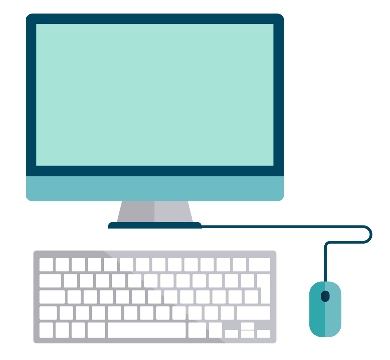 Списки
<DL> 
<DT> термін
<DD> визначення терміну 1
<DD> визначення терміну 2   
</DL>
Список визначень:
<LH> заголовок списку</LН>
< DL> 
<DT> термін
                <DD> визначення 1
                <DD> визначення 2   ... 
</DL>
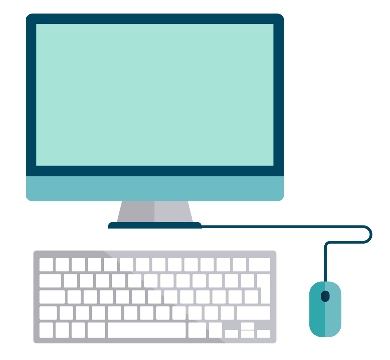 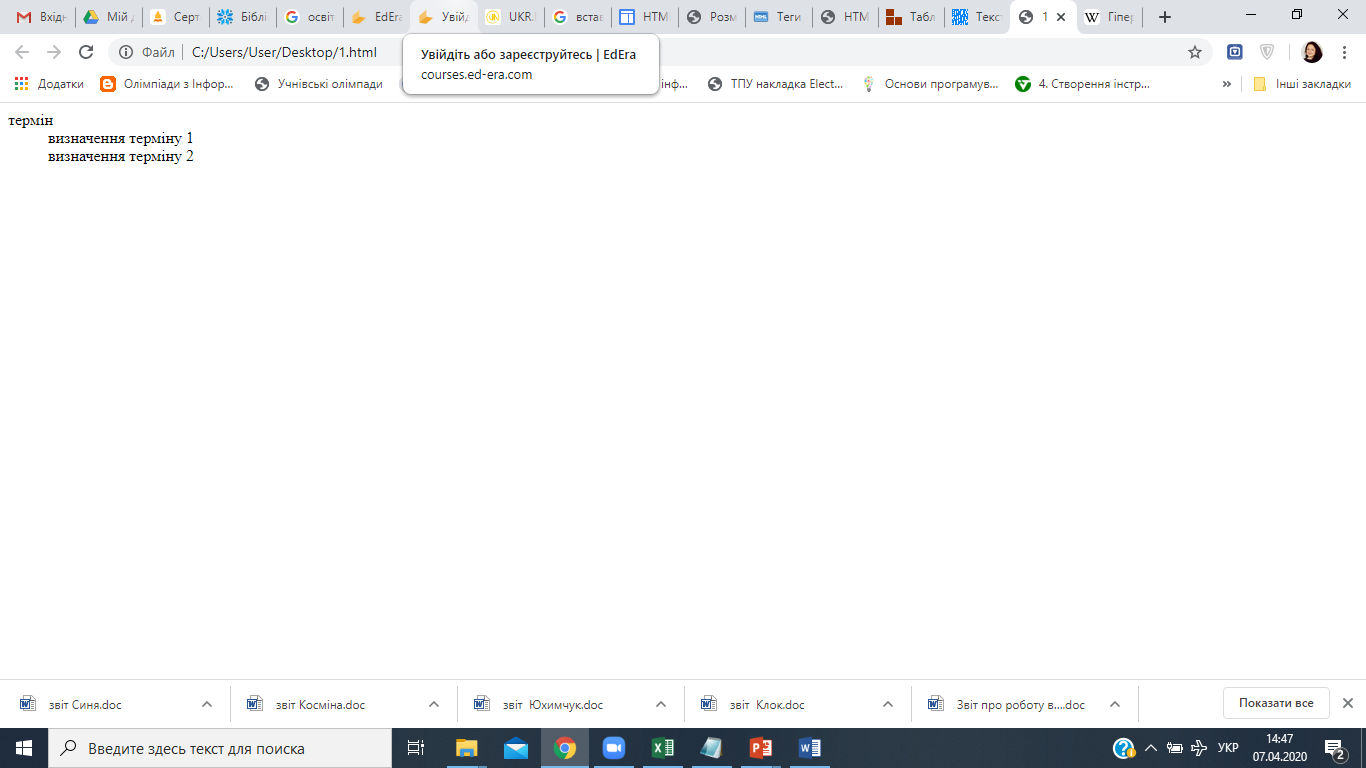 Вставлення графічних файлів
Щоб задати назву конкретного типу шрифта, його розмір і колір, використовують тег FONT з параметрами FACE, SIZE та COLOR.
<IMG SRC="aдрeca графічного файлу" >
Деякі параметри <IMG>:
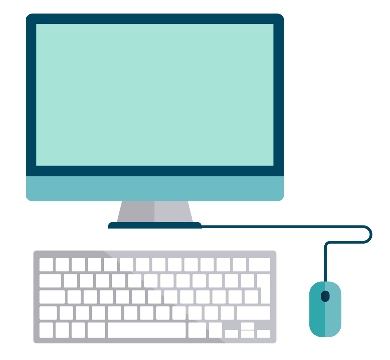 Теги вставлення графічних файлів
<IMG SRC="C:\Users\User\Desktop\avto.JPG" АLT= "фото" BORDER="3" ALIGN ="left"  WIDTH = "200" HEIGHT="100" title="Автомобіль">
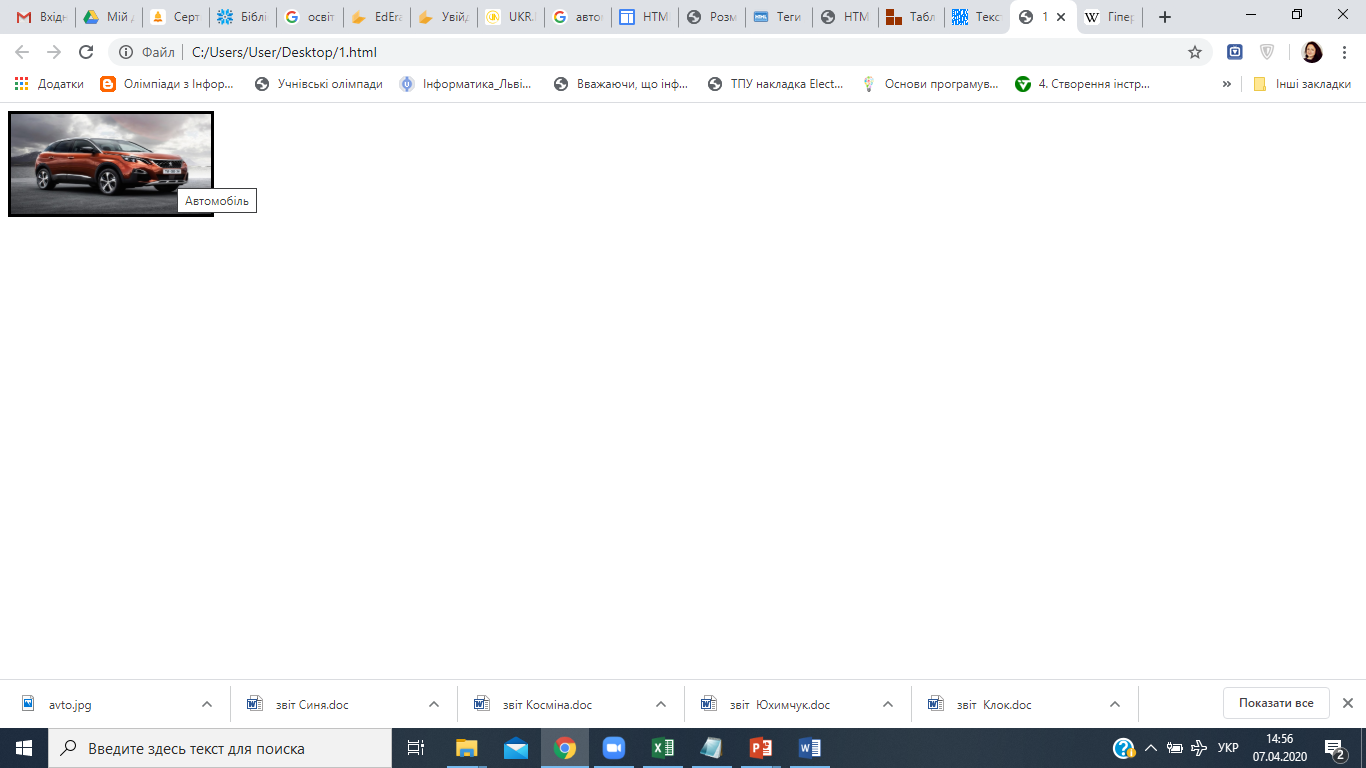 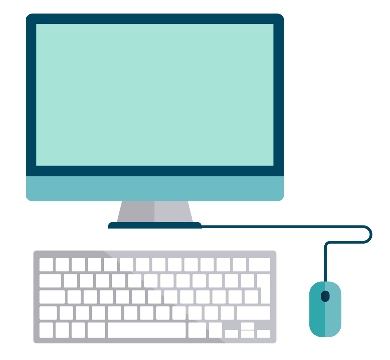 Вставлення відеофайлів
За допомогою тега IMG можна вставити також відеофільм, який запускатиметься в момент відкриття web-сторінки:
<IMG DYNSRC=" адреса відеофайлу">
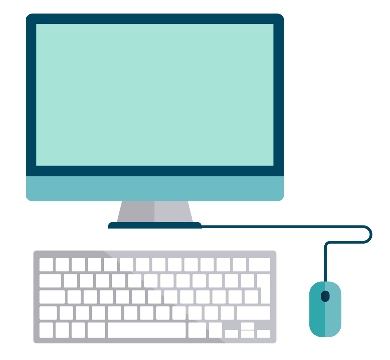 Посилання на файл
Елемент А називають елементом прив’язки чи якірним елементом.
<A HREF="адреса">текст</A>
<A HREF=“2.html”>Перейти на другу сторінку</A>
1.html
2.html
<html>
. . .
<a href=“2.html”> 
Перейти на другу сторінку</a> 
…
</html>
<html>

. . .

</html>
Змінити колір гіперпосилання – у тезі <BODY>:
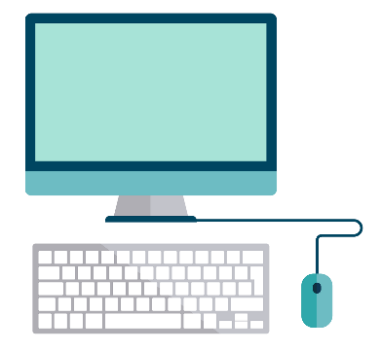 Посилання в межах сторінки
Насамперед потрібно позначити місце на сторінці, куди відбуватиметься перехід:
Потім встановити гіперпосилання на створену позначку:
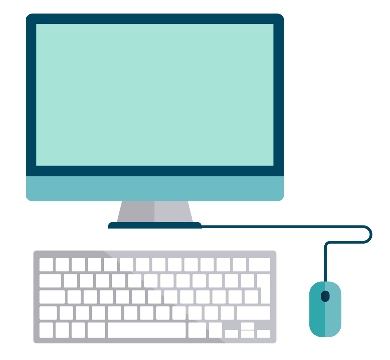 <A HREF = "#ім’я позначки"> текст гіперпосилання </А>
Таблиці
<TABLE параметри>
<ТС> Заголовок таблиці </ТС>
Тут вказуємо теги для заповнення 
комірок таблиці рядок за рядком</TABLE>
Для заповнення комірок таблиці використовують теги:
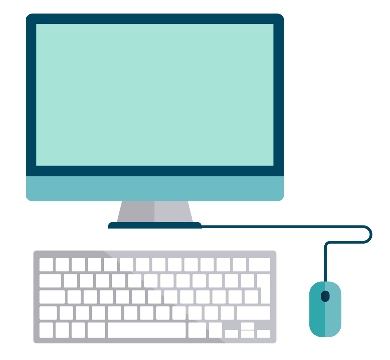 Таблиці
Деякі параметри <TABLE>:
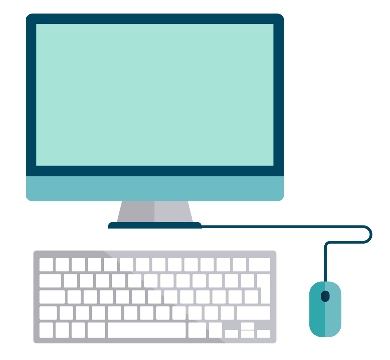 Таблиці
<table border="3" width="50%"><tr><td>Це перша комірка таблиці</td><td>Це друга комірка таблиці</td></tr><tr><td>Це третя комірка таблиці</td><td>Це четверта комірка таблиці</td></tr></table>
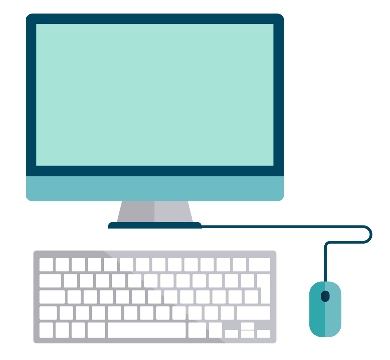 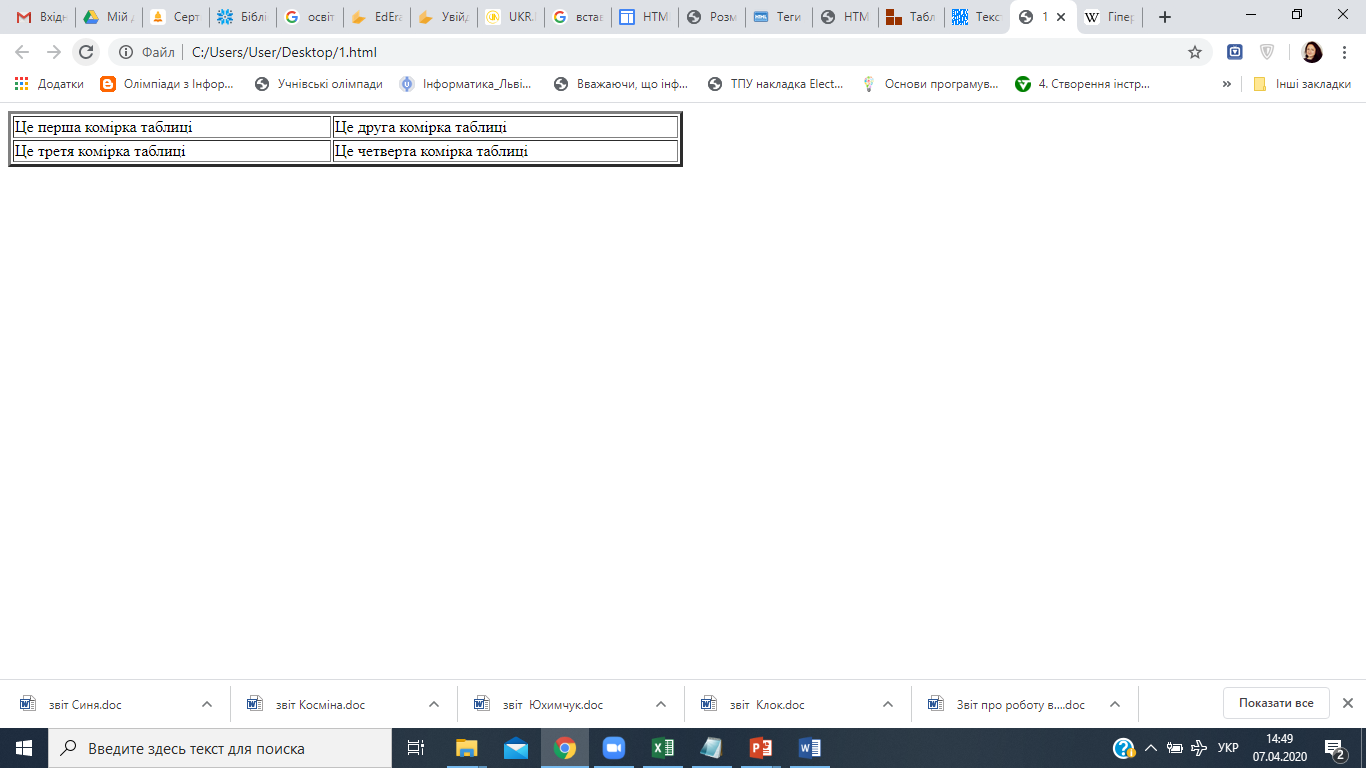 Практична робота
Алгоритм виконання практичної роботи:
Відкрийте редактор Блокнот.
Створіть за допомогою текстового редактора файл за зразком.
<HTML>
<HEAD>
Моя перша Web-сторінка
<TITLE> My new Web-page </TITLE>
</HEAD>
<BODY>
</BODY>
</HTML>
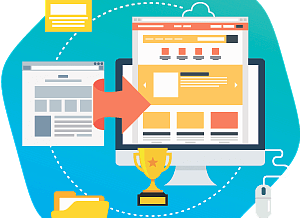 3. Збережіть файл (ФайлСохранить как…) у власній папці з назвою Practic1.html
4. Перегляньте файл за допомогою браузера.
Алгоритм виконання практичної роботи:
5. Змініть початковий  файл (внесіть зміни за зразком).
<HTML>
<HEAD>
<center> <H1> Моя перша Web-сторінка</H1></center><P>
<TITLE> My new Web-page </TITLE>
</HEAD>
<BODY BGCOLOR="Purple" text="#FF00FF">
<B>Привіт!</B> <I>Мене звати ..... Я навчаюсь у ..... Я люблю слухати хорошу музику</I><P>
Моя адреса:
</BODY>
</HTML>
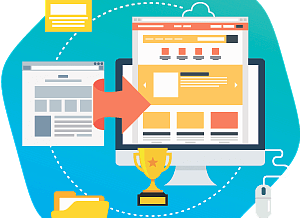 6. Збережіть зміни та перегляньте файл за допомогою браузера. 
7. Поекспериментуйте з тегами форматування тексту та надайте своїй сторінці якнайліпшого вигляду.
Алгоритм виконання практичної роботи:
8. Додайте до тексту список своїх уподобань (як нумерований чи маркований список). 
9. Створіть у html-документі таблицю, в комірки якої вставте ілюстрації та короткі відомості (наприклад, інформацію про місця, у яких ви побували чи мрієте побувати).
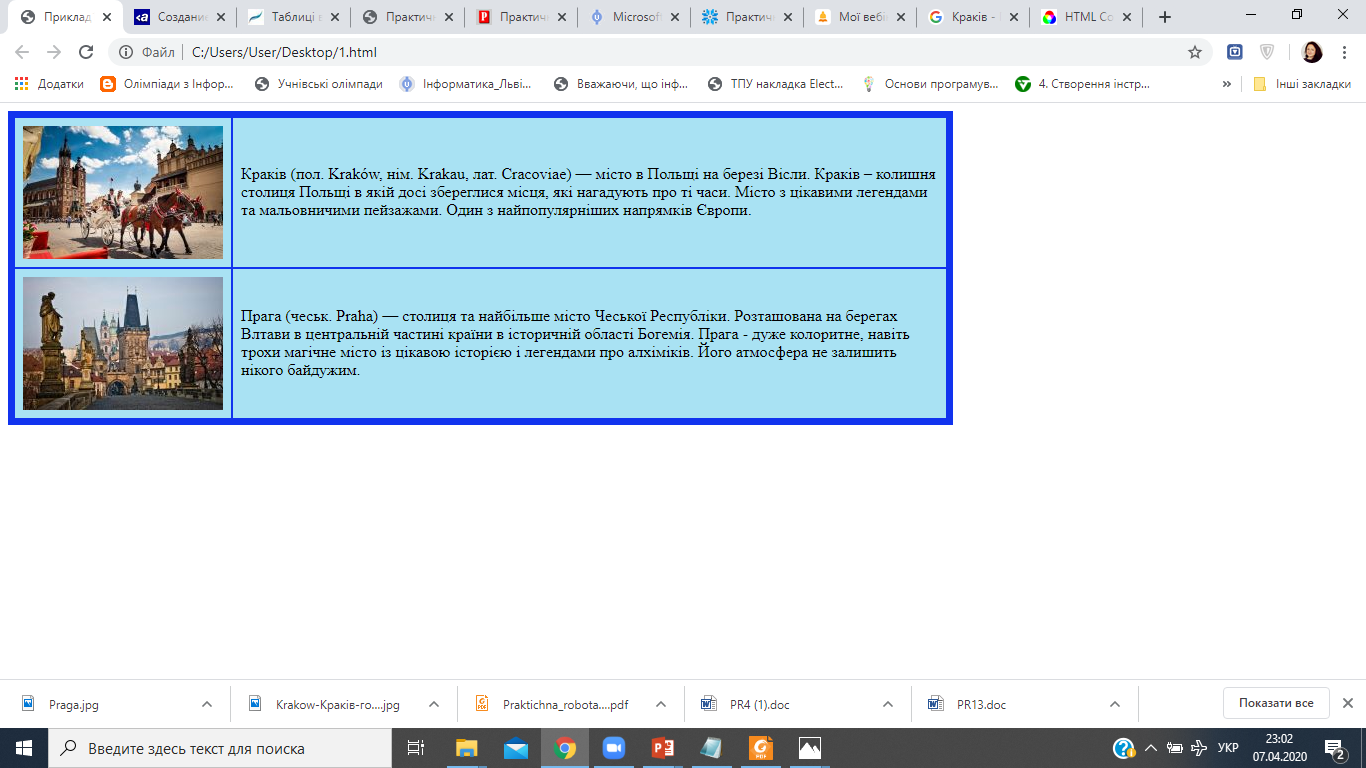 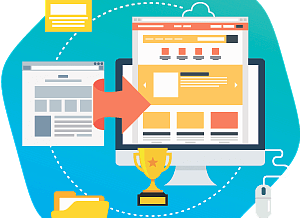